«Программно-аппаратная система адаптации характеристик радионавигационных сигналов к изменениям ионосферы земли»
Докладчик: магистрант ИТСм-21
Романов С.С.
Научный руководитель: к.т.н., доцент
Зуев А.В.
Актуальность идеи
В последние годы все более широкое применение получают спутниковые радионавигационные системы ГЛОНАСС и GPS. В то же время, необходимо отметить, что спутниковые сигналы подвержены влиянию магнитного поля Земли, солнечной активности, а также ионосферы Земли. Все это обуславливает актуальность данного исследования.
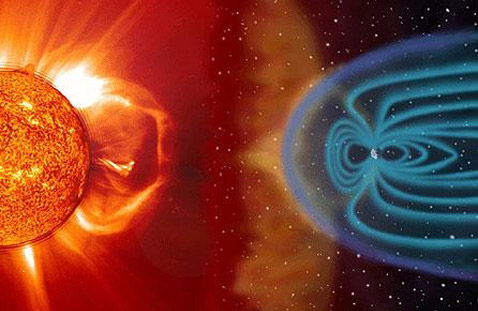 Цель работы
Разработка методики для исследования влияния геомагнитных условий на параметры радиосигнала распространяющегося в трансионосферном  радиоканале.
Задачи
Разработка алгоритма  получения данных о влиянии геомагнитных условий на полное электронное содержание ионосферы 
Исследование влияния изменяющейся ионосферы на параметры радиосигнала 
Создание программно-аппаратного комплекса, учитывающего все эти особенности.
ПРИЕМНИК  NOVATEL  FLEX  PAK  V2
Используемый радионавигационный приемник является одним из самых точных приемников в мире. Помимо отношения сигнал/шум с его помощью можно определять такие параметры, как: псевдодальность, фазу, частоту, азимут спутника, угол возвышения спутника, координаты  спутника и некоторые другие.
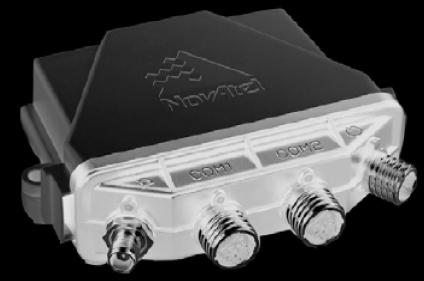 Данный высокопроизводительный  ГНСС-
приемник способен получать и отслеживать 
различные комбинации кода и базовых частот 
L1 С/A ,       L2 C, L2 P(Y), L5 системы  
GPS, L1 и L2  системы ГЛОНАСС. Встроена 
система подавления многолучевости. Высокие 
показатели времени поиска и восстановления захвата сигнала позволяют использовать приемник с ожидаемой высокой частотой потери сигнала.
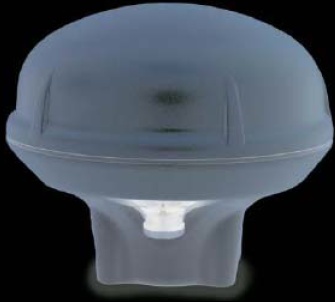 Алгоритм получения экспериментальных данных
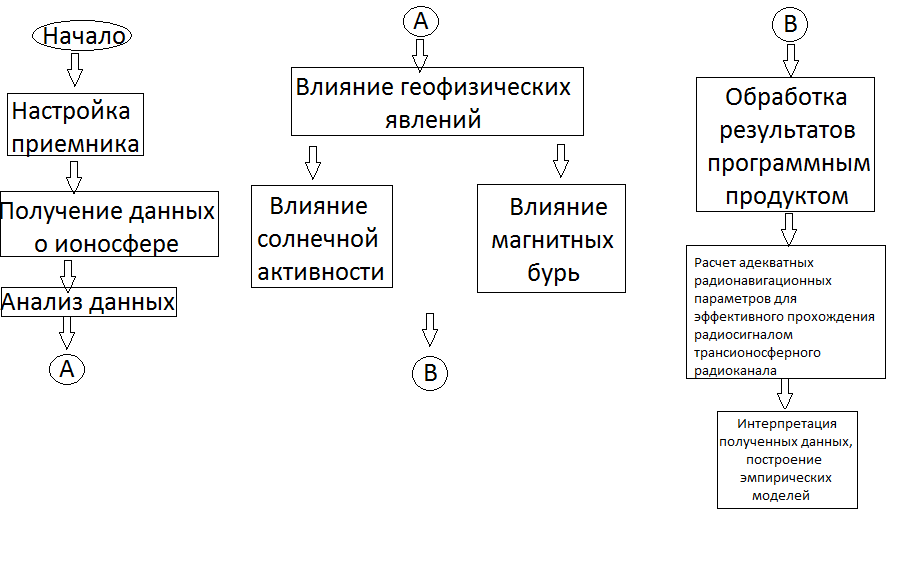 Суточный ход абсолютного ПЭС над г. Иркутск (слева) и 
г. Йошкар-Ола (справа)
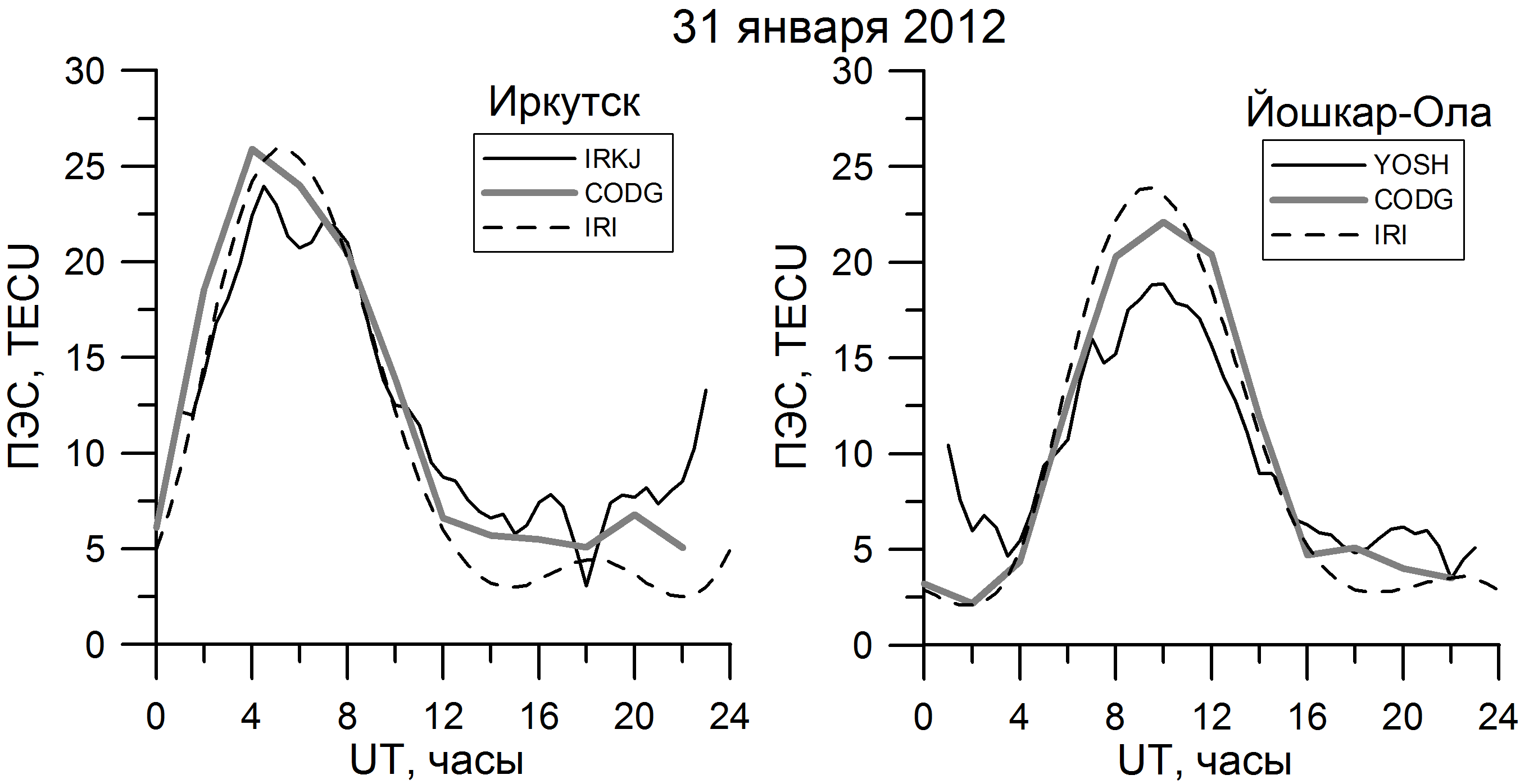 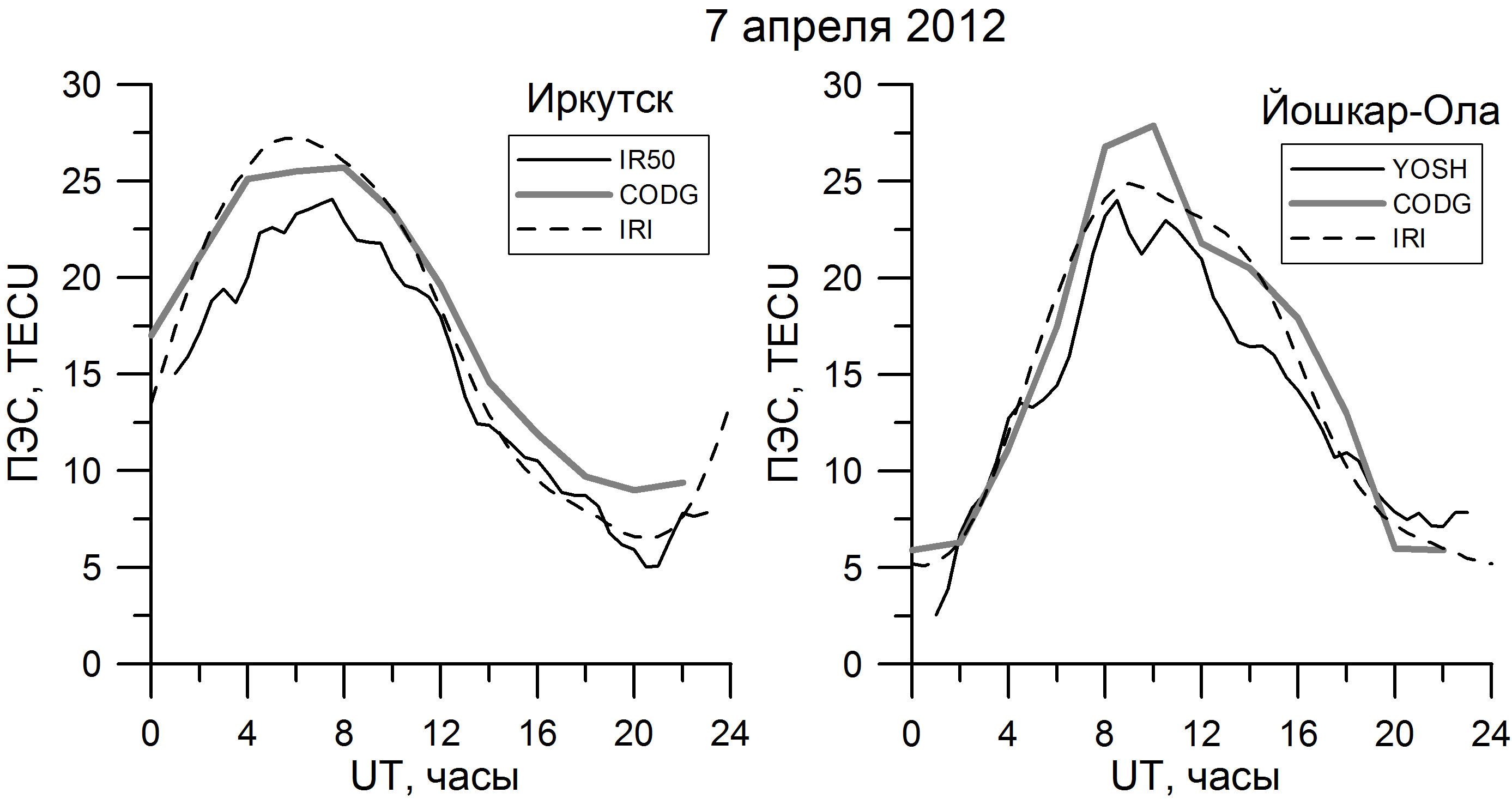 Суточный ход абсолютного ПЭС над г. Иркутск (слева) и 
г. Йошкар-Ола (справа)
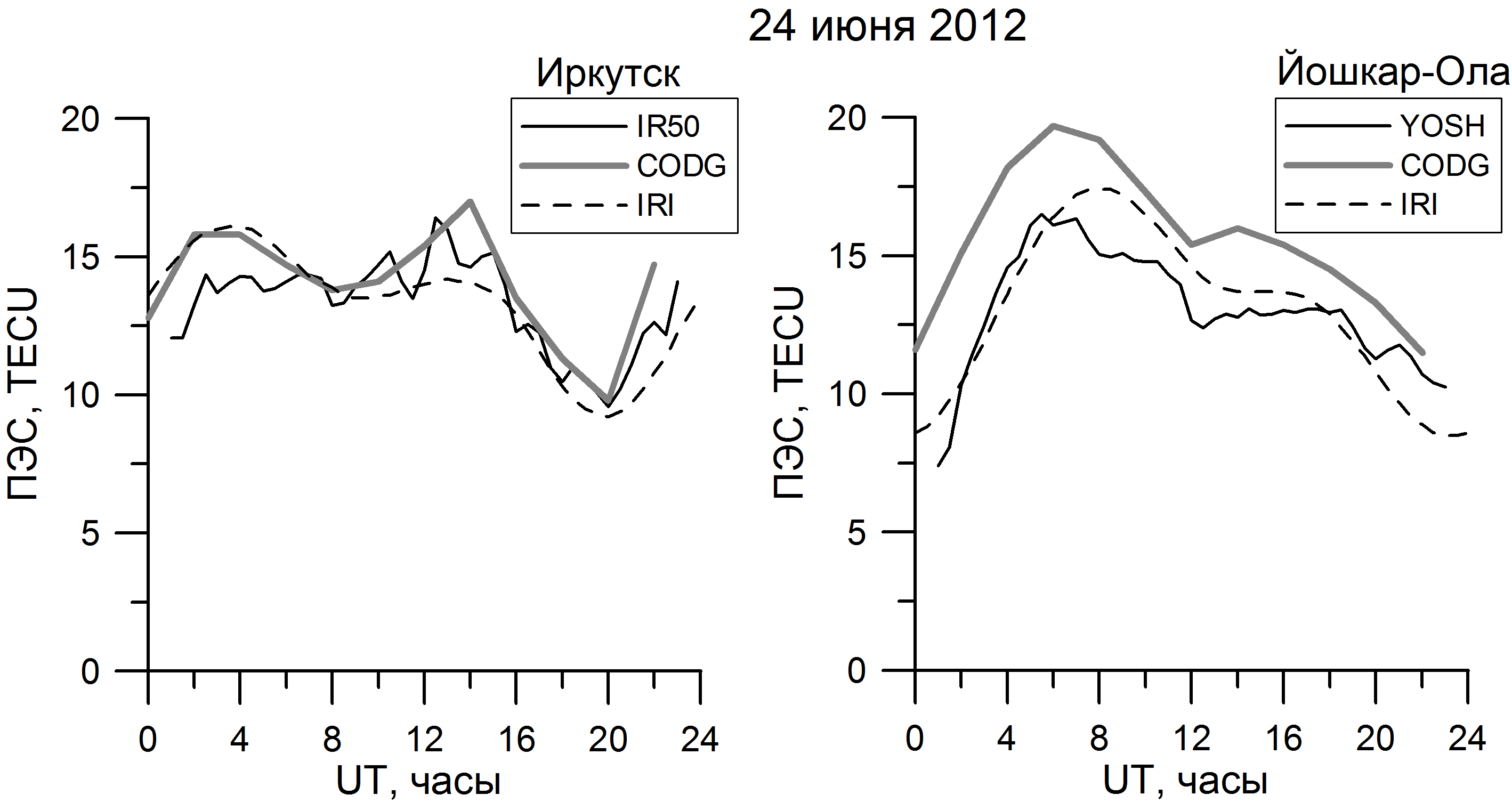 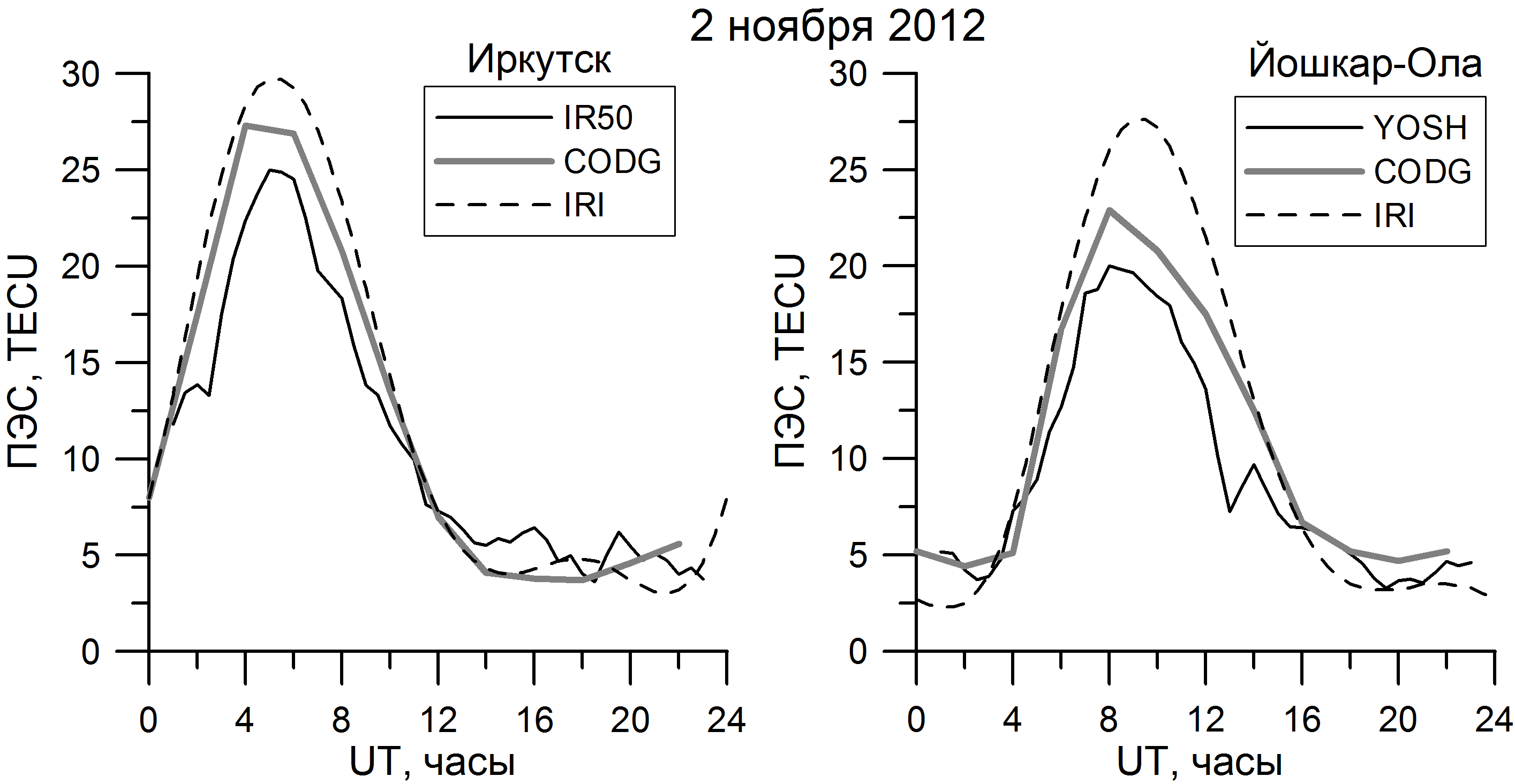 Режим администратора (экспертный режим)
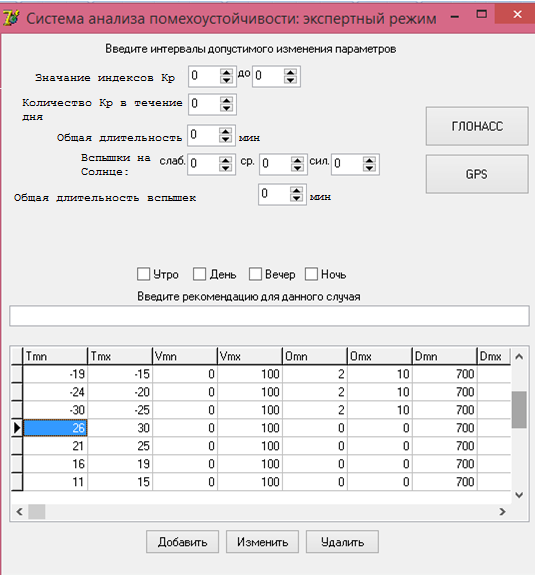 План реализации